Whitebook
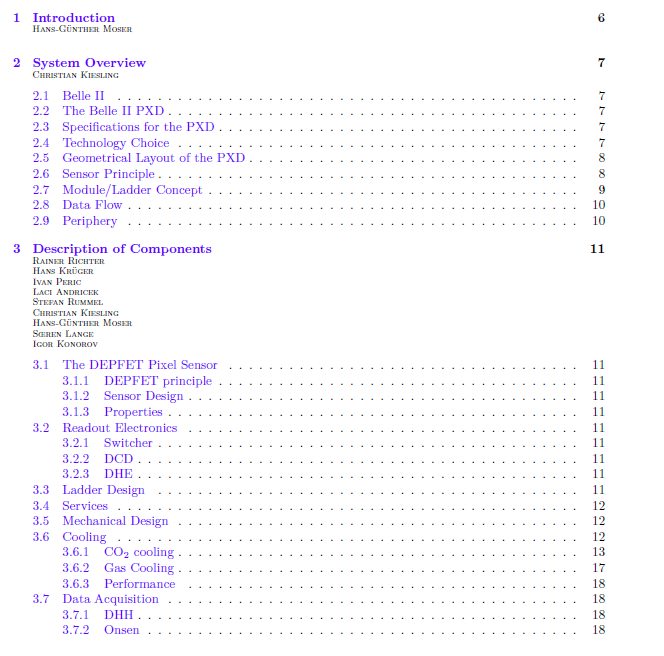 One page exists
four pages exist (HGM)
Ca. 10 pages exist (HGM)
1
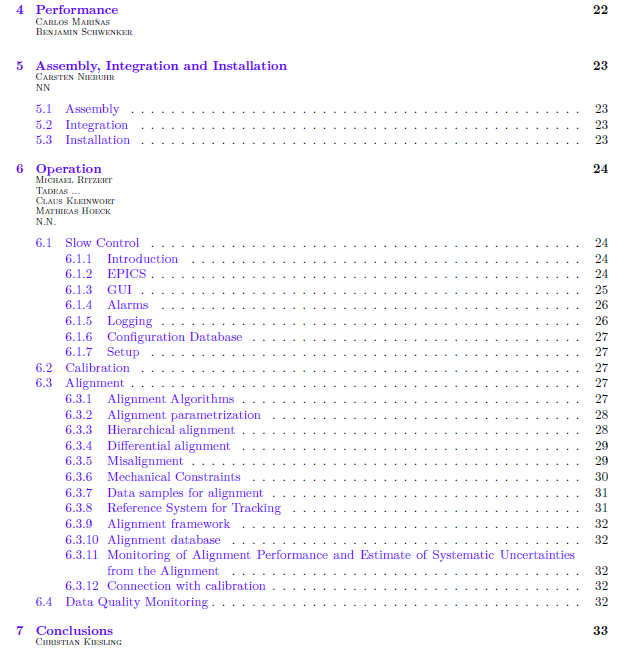 three pages exist (Michael Ritzert)
five pages exist (Claus Kleinwort)
2
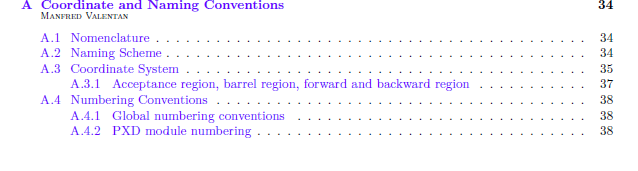 exists (Manfred Valentan)
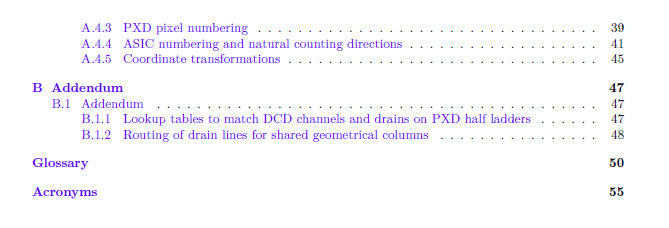 3